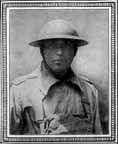 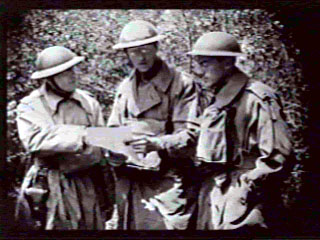 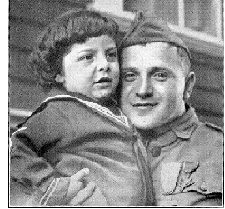 Captain McMurtry, Major Whittlesey and Lt. Cullen in 1919
Corporal Irving Klein
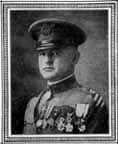 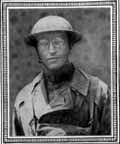 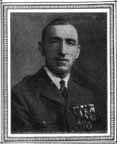 Major Charles W. Whittlesey
Captain Nelson M. Holderman
Private Abraham Krotoshinsky
[Speaker Notes: http://prosites-johnrcotter.homestead.com/lost_battalion_heroes.html]